TB21 data analysisMPV distribution for “Anton 1” sensor
Veta Ghenescu, Alina Neagu, Mihai Potlog
 Institute of Space Science, Bucharest
“Anton 1” - GaAs sensor – runs for scan position, LSB ~ 1.2
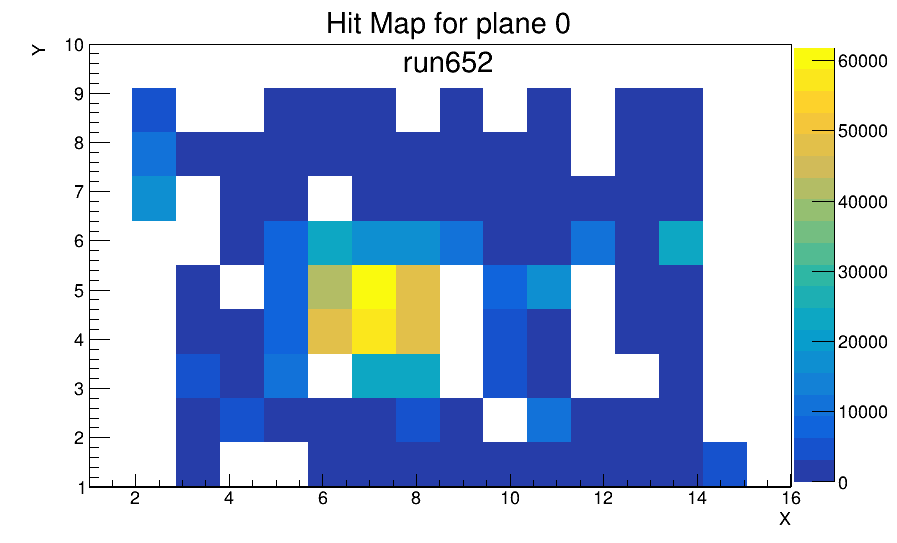 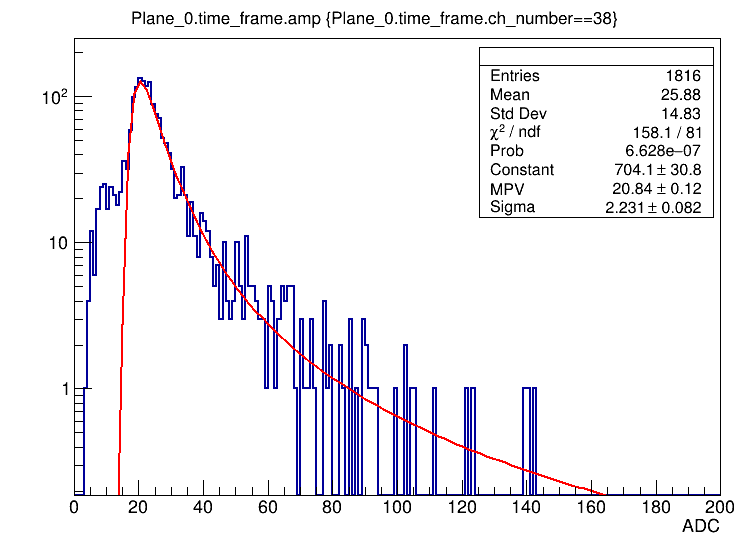 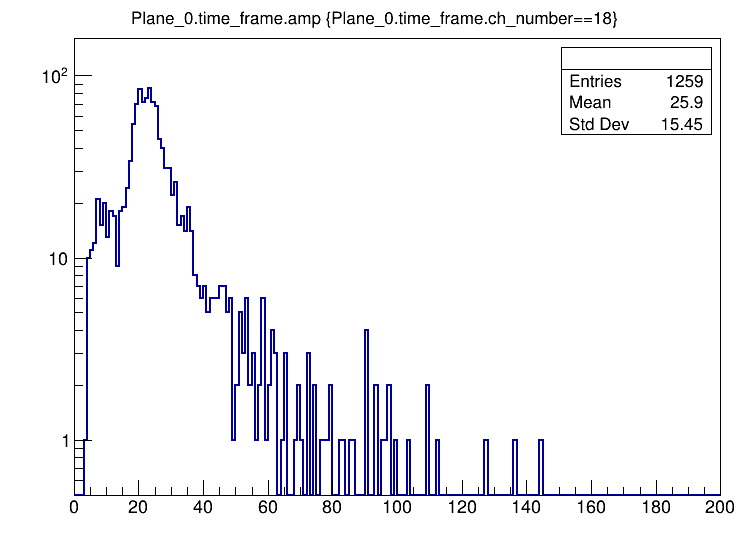 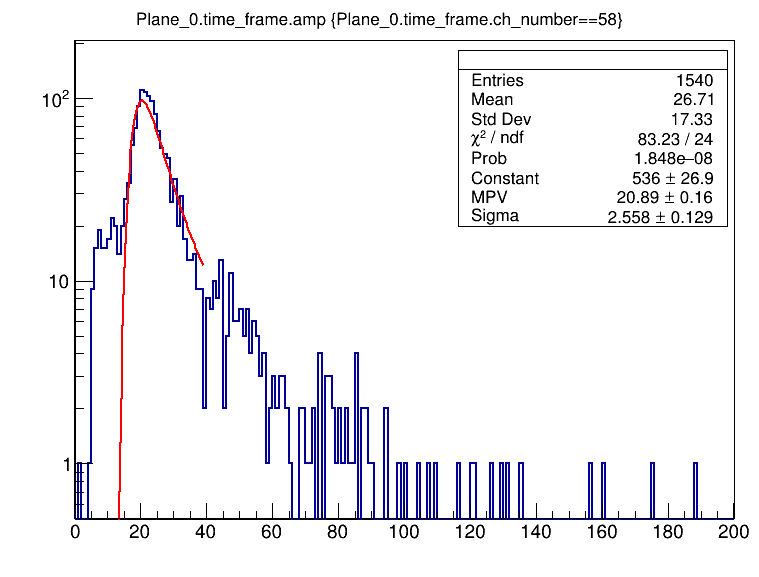 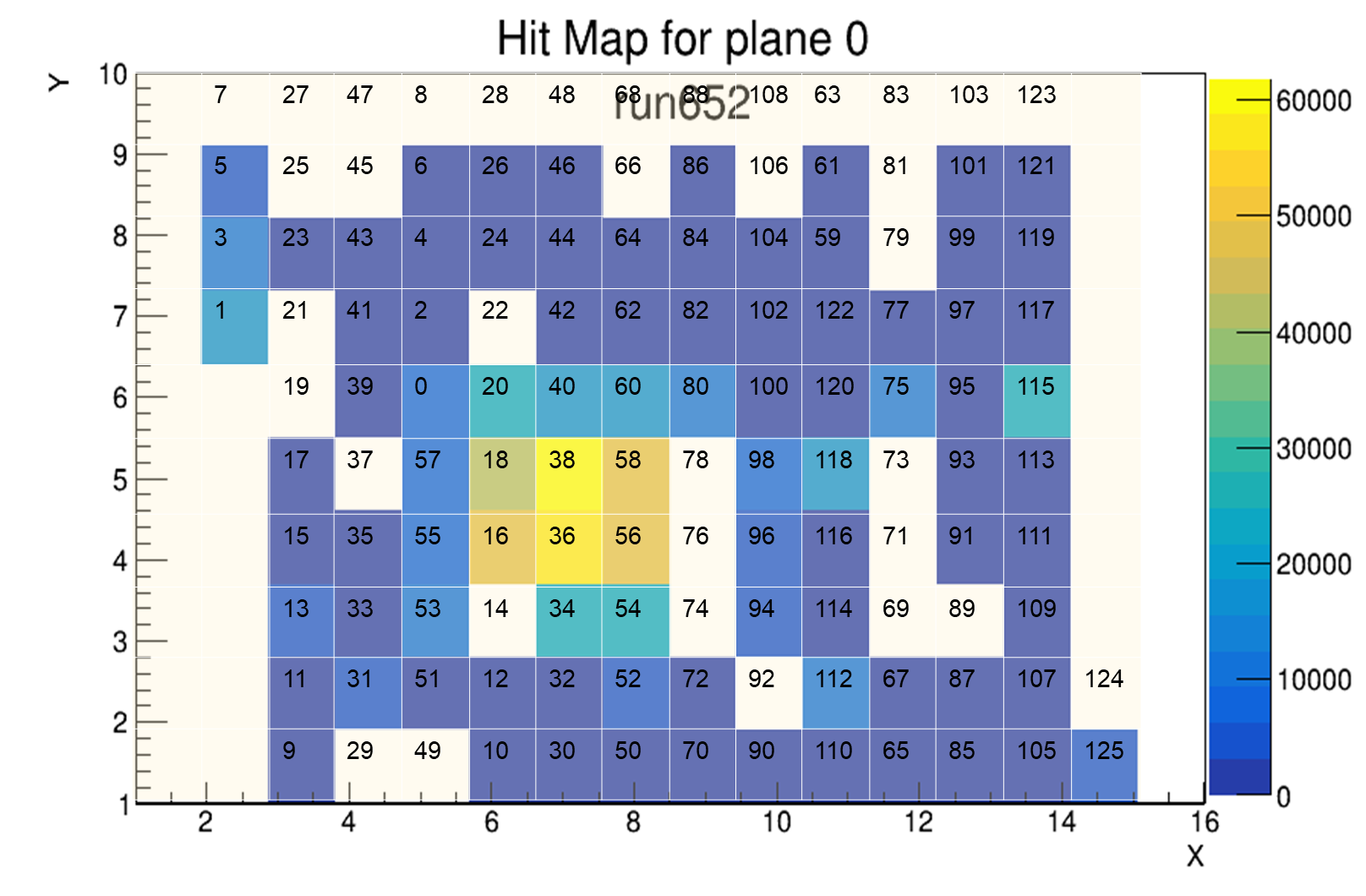 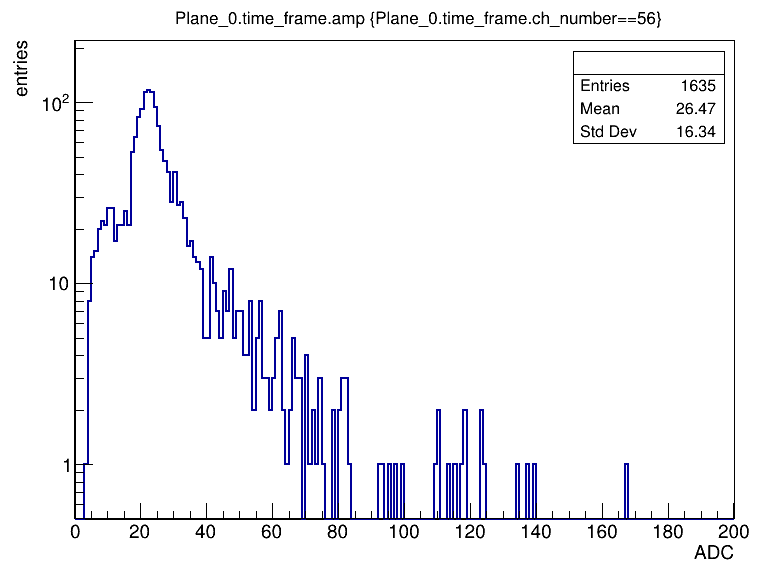 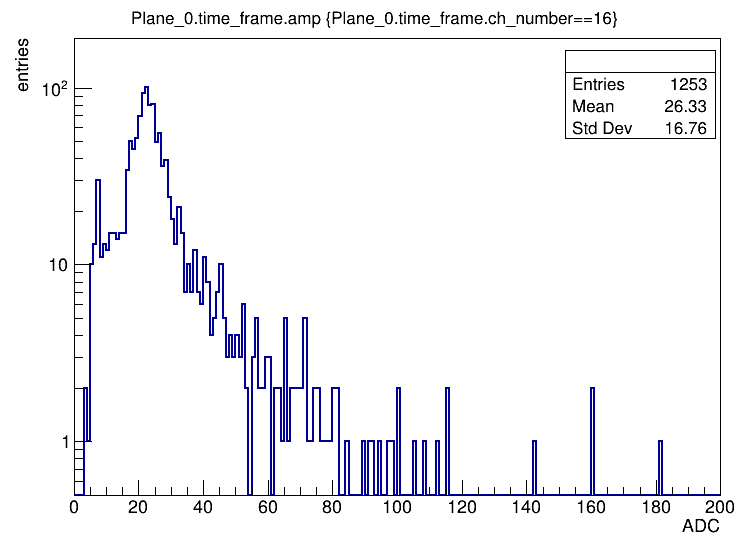 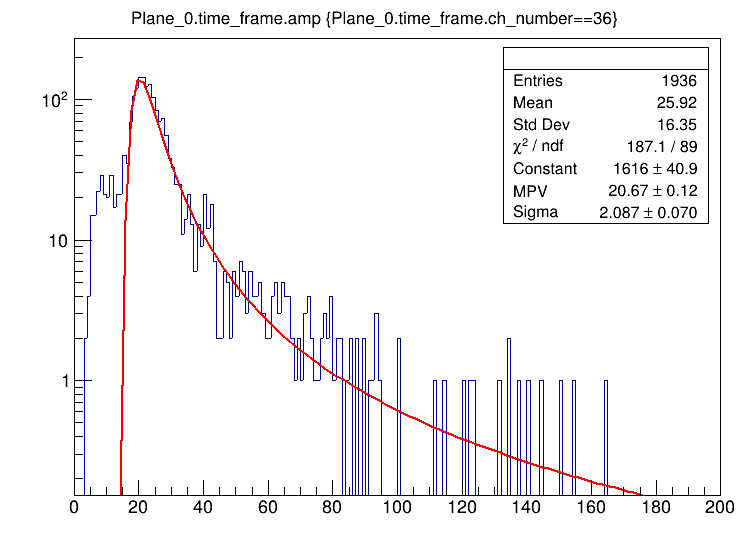 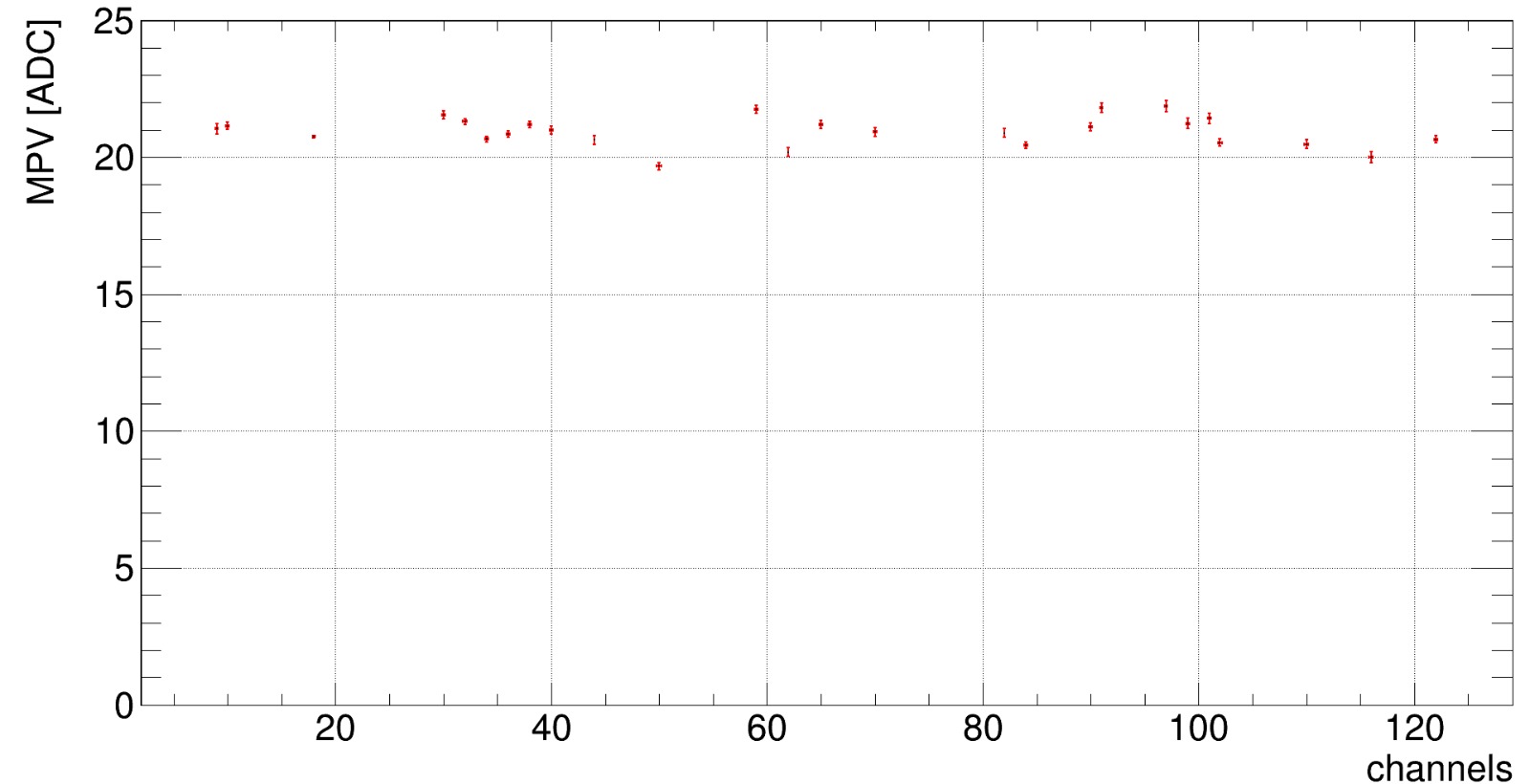 MPV of signal distribution for 26  channels from GaAs sensor – “Anton 1”. All runs without W plate in front of the sensor.
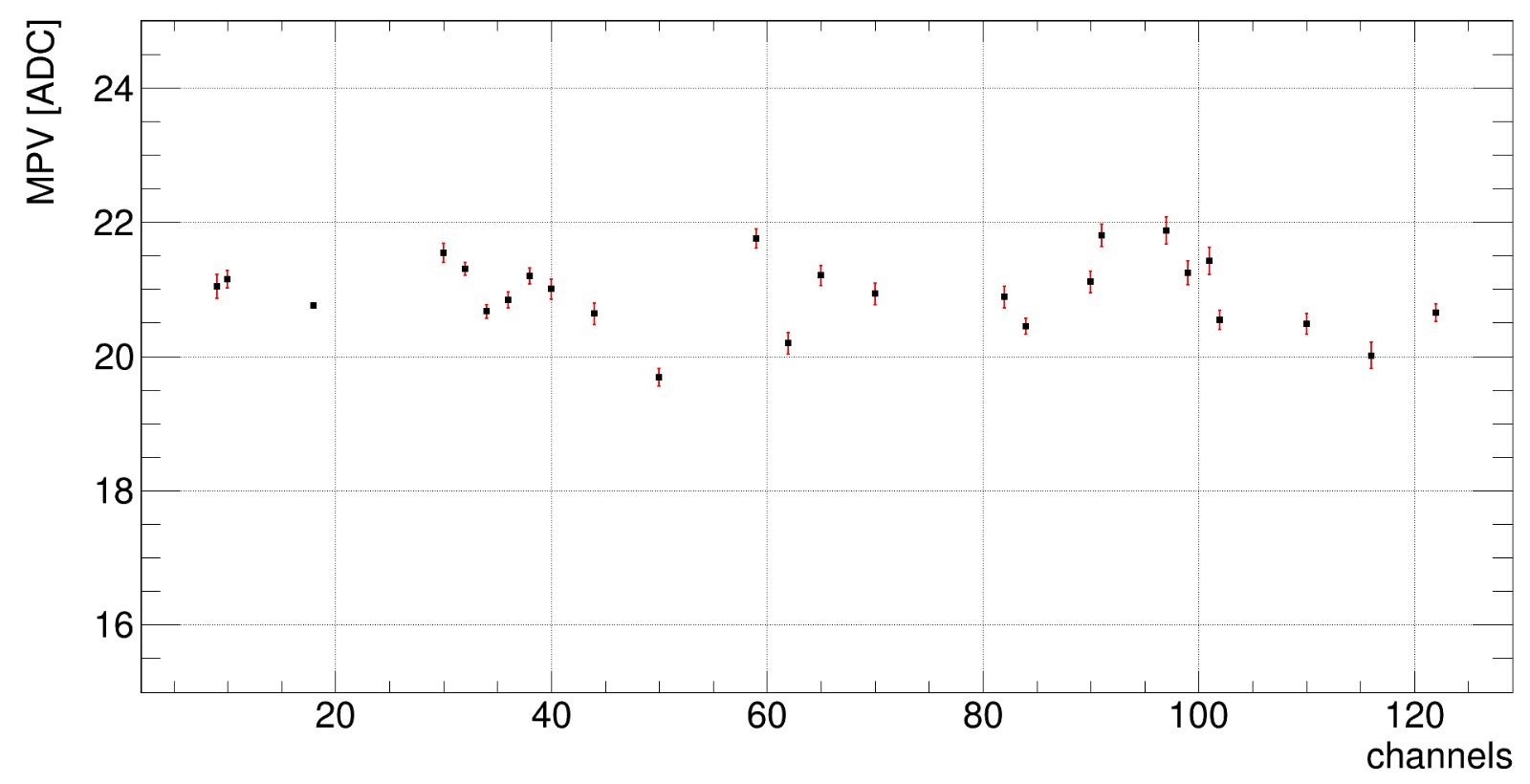 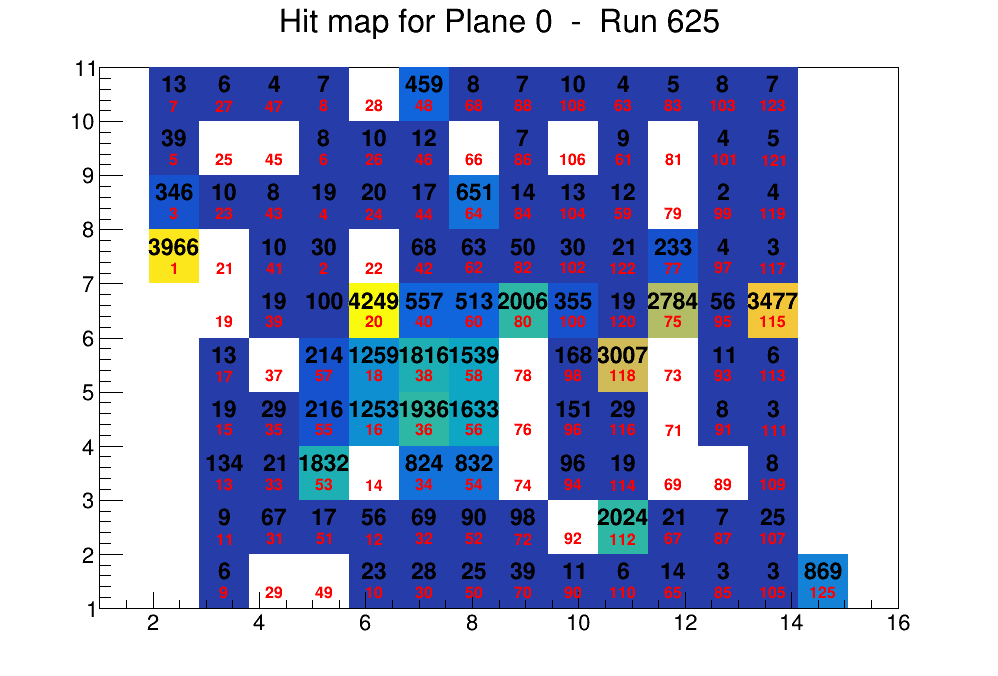